Świat na drodze do wojny.
Koniec „ La belle epoque 1871 -  1914”.
Jak politycy kierujący państwami i  ludzie przełomu XIX i XX wieku  doprowadzili  w 1914 roku do wybuchu I wojny światowej ?
1) Jakie była przyczyna/y najważniejszych konfliktów między mocarstwami europejskimi na przełomie XIX i XX wieku ? 
2) Co to było trójprzymierze i trójporozumienie ? Jak doszło do ich powstania ?
4) Jakie nowe rodzaje uzbrojenia skonstruowano w końcu XIX i na początku XX wieku ? Jakie miało to znaczenie dla zwykłych ludzi ?
5) Jaką rolę dla Rosji odgrywały cieśniny czarnomorskie ?
6 Jak przebiegały wojny  na Bałkanach ? Gdzie leżą Bałkany ? 
7) Co to był kocioł bałkański
Otwieram nadzwyczajne posiedzenie  zespołu antykryzysowego poświęconego sytuacji w Europie 
Czas – późna wiosna 1914 roku.
Wojna zawsze poprzedzona jest tworzeniem nowych rodzajów broni:
Sterowiec
Samoloty
Karabin maszynowy Hotchkiss
Konflikt Brytyjsko-Niemiecki w Afryce
W brytyjskiej kolonii w Afryce Południowej doszło do walk Burów (mieszkańców) z Brytyjczykami. Burowie otrzymali wsparcie Niemców. 1899 – 1902
Konflikt rosyjsko – japoński 1904 - 1905 roku
Konflikt niemiecko – francuski od 1871 roku o Alzację i Lotaryngię.
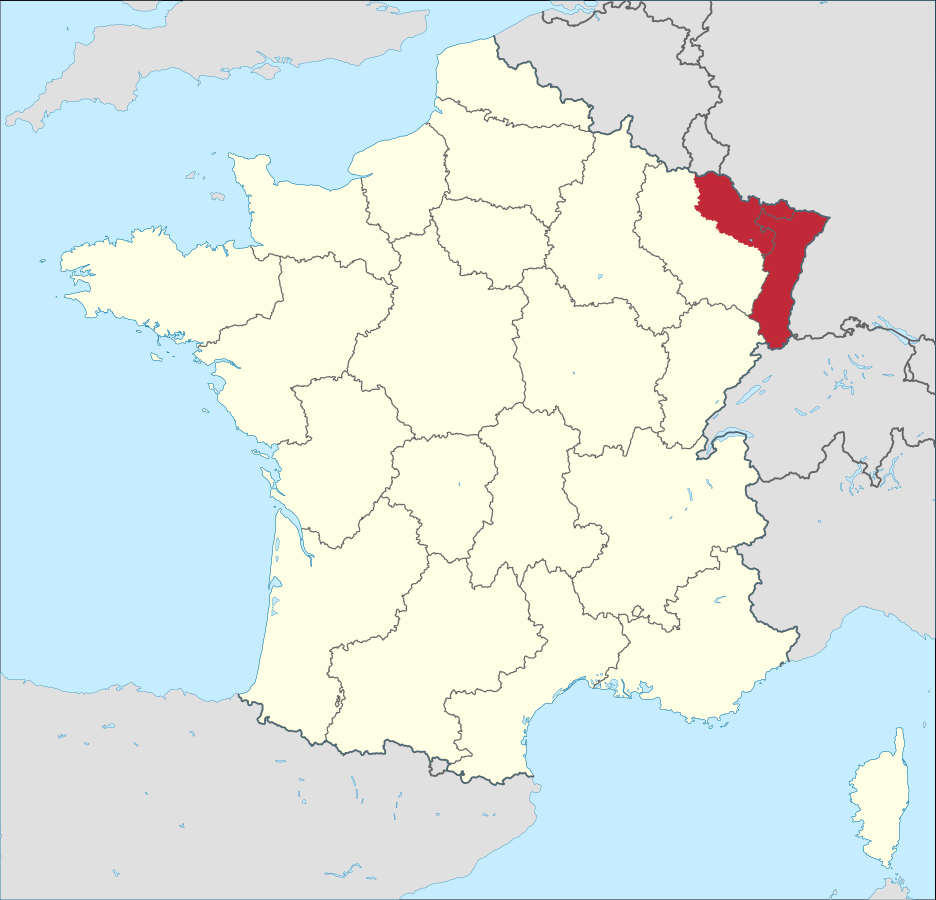 Jak Niemcy postrzegali siebie jako mocarstwo ?
Strona 158 podręcznik
Musimy mieć prawdziwe kolonie, gdzie niemieccy emigranci mogliby się osiedlać i rozpowszechniać narodowe ideały ojczyzny, musimy mieć flotę i stacje węglowe, aby utrzymać kolonie, które nabędziemy.
BAŁKANY
BOSFOR I DARDANELLE
CIEŚNINY CZARNOMORSKIE ŁĄCZĄCE MORZE CZARNE Z MORZEM EGEJSKIM I MORZEM ŚRÓDZIEMNYM
Morze Czarne
Rosja pragnęła swobodnego dostępu floty do Morza Śródziemnego. Aby to osiągnąć  próbowała podporządkować sobie  osłabione Imperium Osmańskie. 
Na to nie zgadzała się Wielka Brytania
1877-1878
WOJNA ROSYJSKO – TURECKA ZAKOŃCZONA KONGRESEM BERLIŃSKIM :
RUMUNIA SERBIA I CZARNOGÓRA UZYSKUJĄ NIEPODLEGŁOŚĆ
BUŁGARIA POZOSTAJE LENNEM TURCJIBOŚNIA I HERCGOWINA POD KONTROLĄ AUSTRO-WĘGIER
BOŚNIA I HERCEGOWINA
W 1908 roku AUSTRO – WĘGRY PODPORZADKOWAŁY SOBIE BOŚNIĘ I HERCEGOWINĘ ANEKTUJĄC TE ZIEMIE.
I wojna bałkańska 1912
SERBIA, CZARNOGÓRA BUŁGARIA I GRECJA POKONAŁY TURCJĘ.
PODPISANY TRAKTAT w 1913 Roku pozbawił imperium osmańskie (Turcję) większości ziem w Europie. Powstała ALBANIA.
II WOJNA BAŁKAŃSKA
Wywołała ją Bułgaria a przeciwko niej wystąpiły Serbia, Grecja, Rumunia, Czarnogóra i Turcja. Wojna zakończyła się klęską Bułgarii.Bułgaria utraciła większość ziem zdobytych w I wojnie bałkańskiej.
Skutek wojen bałkańskich
Zaostrzyły się konflikty między mocarstwami europejskimi: 
ROSJĄ 
AUSTRO-WĘGRAMI NIEMCAMI
WIELKĄ BRYTANIĄ
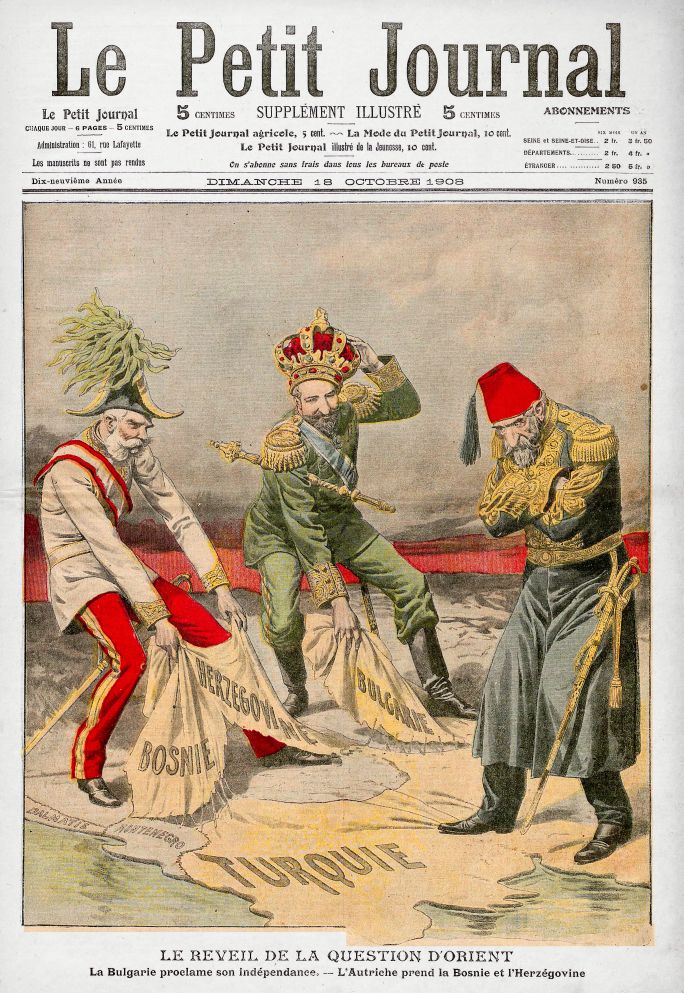 KOCIOŁ BAŁKANSKIRegion Europy będący miejscem wielu napięć  na tle narodowym i religijnym
TRÓJPRZYMIERZE –PAŃSTWA CENTRALNEWłochy, Niemcy, Austro-Węgry1882 rok Układ państw skierowany przeciwko Rosji
ENTENTA - TRÓJPOROZUMIENIE
1892 – Rosja zawiera układ z Francją 
1904 Wielka Brytania zawiera sojusz z Francją 1907 Rosja zawiera układ z Wielką Brytanią
Przyczyny wybuchu I wojny światowej:
Wyścig zbrojeń; powstanie nowego uzbrojenia karabin maszynowy hotchkiss, doskonalenie artylerii, powstanie moździerzy, siły powietrzne złożone ze sterowców, balonów i samolotów; powstanie nowego typu okrętu drednot ; Propaganda wmawia ludziom, że potęga militarna to to samo co potęga państwa
Powstanie dwóch sojuszy trójprzymierza i trójporozumienia, 
Konflikty między mocarstwami w Europie, Afryce , na Dalekim Wschodzie. Chęć potwierdzenia swojej potęgi lub zmazania dawnych upokorzeń.
Chęć posiadania nowych rynków zbytu dla towarów na całym świecie i dostępu do źródeł energii. Węgiel nie nadawał się do napędu samolotów, czy też nowej generacji okrętów wojennych. 
Konflikty w Europie : Kocioł Bałkański , Cieśniny Czarnomorskie
Niechęć Francji do Niemiec
KTÓRE PAŃSTWO MOGŁO GŁOSIĆNASTĘPUJĄCE HASŁA:
CHCEMY  ODZYSKAĆ  ALZACJĘ  !
CHCEMY  ODZYSKAĆ  LOTARYNGIĘ  !
MAMY PRAWO TAK JAK INNI POSIADAĆ KOLONIE !
BUDUJEMY STEROWCE. GRAF VON ZEPPELIN NA PEWNO DA RADĘ !
MAMY PRAWO POSIADAĆ FLOTĘ !
ZBUDUJEMY DREDNOTY.
CHCEMY KONTROLI NAD CIEŚNINAMI MORSKIMI BOSFOR I DARDANELLE.
CHCEMY ZMAZAĆ HAŃBĘ PO SZYBKIEJ KAPITULACJI W WOJNIE Z PRUSAMI !
UZYSKALIŚMY NIEPODLEGŁOŚĆ W 1913 ROKU.
MY JESTEŚMY PANAMI MÓRZ I OCEANÓW !
ZAWIERAMY TRÓJPRZYMIERZE.
UZYSKALIŚMY WOLNOŚĆ  W 1878 ROKU.
BOŚNIA I HERCEGOWINA MUSI BYĆ PODDANA NASZEJ KONTROLI.
BĘDZIEMY WSPIERAĆ BURÓW W WALCE  BRYTYJCZYKAMI.
ZADALIŚMY POD CUSZIMĄ KLĘSKĘ ROSJI.
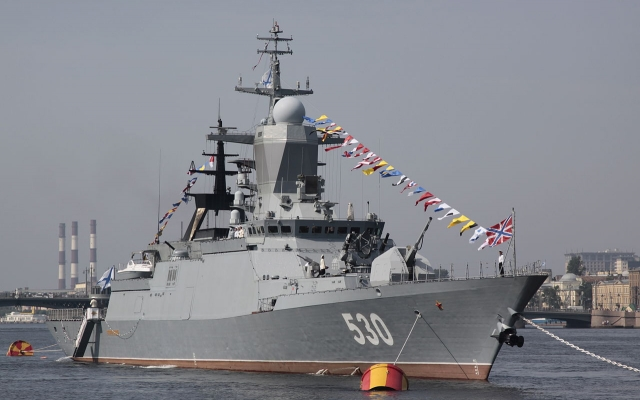 Praktycznie co chwilę pojawiają się kolejne wieści o konflikcie rosyjsko-tureckim. W niedzielę rosyjski niszczyciel oddał strzały ostrzegawcze w kierunku tureckiej łodzi rybackiej na Morzu Egejskim, która mogła doprowadzić do kolizji. Dziś doszło do podobnego incydentu, lecz tym razem na Morzu Czarnym.
Turcja zablokowała cieśniny Bosfor i Dardanele. Rosjanie nie przepłyną.
Niezależne portale rosyjskie i tureckie donoszą o zablokowaniu przez Turcję cieśnin Bosfor i Dardanele.

Blokując cieśniny Turcja odcina Rosjanom możliwość przemieszczania się pomiędzy Morzem Czarnym i Śródziemnym. Dodatkowo Turcy rozpoczęli w rejonie manewry antyterrorystyczne.

Media donoszą też, że rosyjski krążownik „Moskwa” jest śledzony przez dwa tureckie okręty podwodne – „Dołunaj” i „Burakreis”. Sztab generalny wojsk Turcji stwierdził jedynie, że te dwa okręty działają we wschodnim rejonie Morza Śródziemnego.

Tak nagłe ochłodzenie stosunków pomiędzy krajami nastąpiło od kiedy Turcja zestrzeliła rosyjski samolot szturmowy Su-25. W reakcji Rosjanie wysłali nad syryjskie wybrzeże krążownik „Moskwa”, a także wzmocnili eskortę samolotów, które biorą udział w nalotach na ISIS. Prezydent Rosji wprowadził sankcje na tureckie towary i wezwał obywateli aby nie udawali się do Turcji, ponieważ jest tam zbyt niebezpiecznie. Co roku kraj ten odwiedzało 3 mln Rosjan.
W stosunkach rosyjsko-bułgarskich jest niezrealizowany potencjał” - napisał w piątek rosyjski przywódca Władimir Putin do prezydenta Bułgarii Rumena Radewa. Putin zachęca Sofię do zacieśnienia relacji z okazji 25-lecia układu o przyjaźni i współpracy.
Putin: nie można bez końca znosić chamstwa wobec mojego kraju

Przywódca Rosji przebywa w Finlandii, gdzie spotkał się z prezydentem tego kraju Sauli Niinisto. W trakcie wspólnej konferencji prasowej, Władimir...
zobacz więcej

Prezydent Rosji akcentował w swym liście „bogatą historię, więzi przyjaźni oraz kulturalną i duchową bliskość, która zawsze łączyła narody Rosji i Bułgarii”. Podkreślił też, że chociaż rosyjsko-bułgarski układ „pozwolił na rozwój współpracy gospodarczej, w dwustronnych stosunkach pozostaje znaczny, niezrealizowany potencjał”.

Radew przypomniał o wystosowanym kilka tygodni temu do Putina zaproszeniu do wizyty w Sofii w 2018 roku w związku z 140. rocznicą wyzwolenia Bułgarii z tureckiej niewoli i wyraził nadzieję, że wizyta rosyjskiego prezydenta przyczyni się do rozwoju współpracy, między innymi w energetyce.
„W stosunkach rosyjsko-bułgarskich jest niezrealizowany potencjał” - napisał w piątek rosyjski przywódca Władimir Putin do prezydenta Bułgarii Rumena Radewa. Putin zachęca Sofię do zacieśnienia relacji z okazji 25-lecia układu o przyjaźni i współpracy.

Prezydent Rosji akcentował w swym liście „bogatą historię, więzi przyjaźni oraz kulturalną i duchową bliskość, która zawsze łączyła narody Rosji i Bułgarii”. Podkreślił też, że chociaż rosyjsko-bułgarski układ „pozwolił na rozwój współpracy gospodarczej, w dwustronnych stosunkach pozostaje znaczny, niezrealizowany potencjał”.

Radew przypomniał o wystosowanym kilka tygodni temu do Putina zaproszeniu do wizyty w Sofii w 2018 roku w związku z 140. rocznicą wyzwolenia Bułgarii z tureckiej niewoli i wyraził nadzieję, że wizyta rosyjskiego prezydenta przyczyni się do rozwoju współpracy, między innymi w energetyce.